Figure 1. Schematic showing the location of the different cell types making up the epithelial surfaces of the airways. ...
QJM, Volume 107, Issue 8, August 2014, Pages 607–612, https://doi.org/10.1093/qjmed/hcu040
The content of this slide may be subject to copyright: please see the slide notes for details.
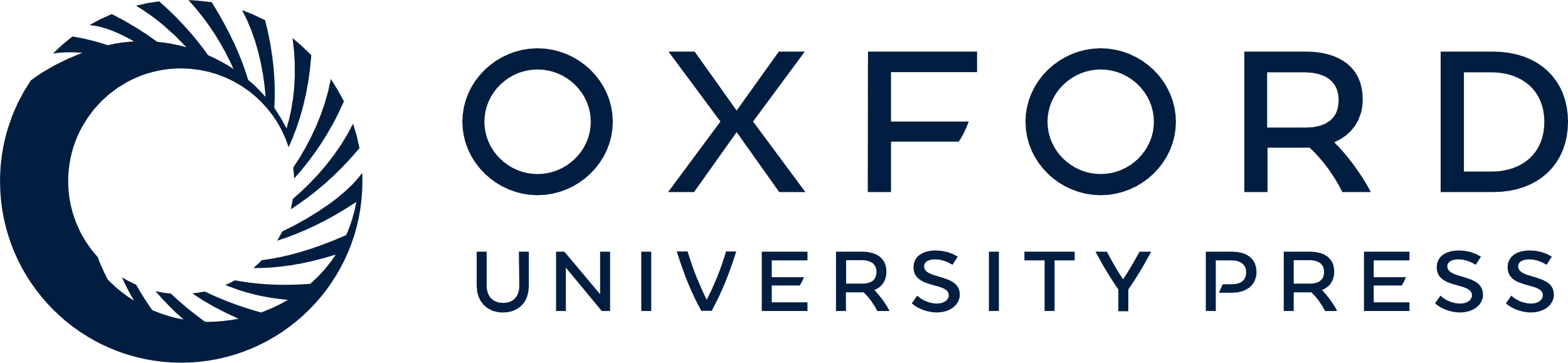 [Speaker Notes: Figure 1. Schematic showing the location of the different cell types making up the epithelial surfaces of the airways. The stem cell niches are highlighted within circles. These correspond with the likely origin of lung cancers. The basal cells of the submucosal glands are suggested to give rise to SCCs and the NEBs to SCLCs. Cells of the BADJ/alveoli are the speculated origin of adenocarcinomas. The mouse airway is shown, as this is where the evidence for stem cell populations originates.


Unless provided in the caption above, the following copyright applies to the content of this slide: © The Author 2014. Published by Oxford University Press on behalf of the Association of Physicians. All rights reserved. For Permissions, please email: journals.permissions@oup.com]